Zegen
1. Zegen van God
Plaats in de liturgie

“Gaat heen in vrede”

‘Ite, missa est’ -  missie
1. Zegen van God
God zegent

‘Als zij mijn naam over het volk 
uitspreken, zal ik de Israëlieten 
zegenen.’ (Num. 6:27)
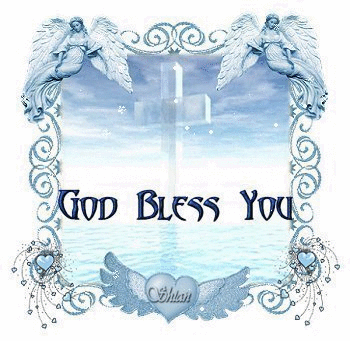 1. Zegen van God
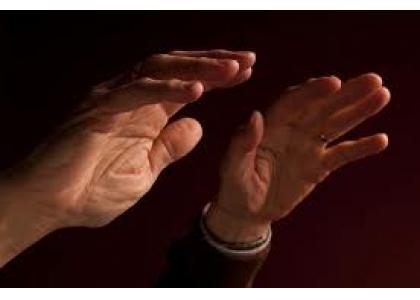 Het gebaar
1. Zegen van God
Inhoud van de zegen

Het geschenk van Zijn aanwezigheid
Sjaloom: heelheid (4x)
1. Zegen van God
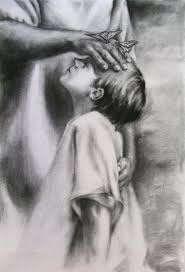 Gebed of verkondiging?

Gebed
Maar de verhoring ligt vast
1. Zegen van God
De zegen is Persoonlijk

“Moge de HEER het licht van zijn gelaat over u doen schijnen. 
Moge de HEER u zijn gelaat toewenden”
1. Zegen van God
God zegent graag

“De HEER, uw God, zal u voorspoed geven in alles wat u onderneemt (…) Hij zal er weer vreugde in vinden om u te zegenen, zoals voorheen bij uw voorouders.” (Deut. 30:9)
Kern: 1. zegen van God
Zegen komt van God
God geeft ons het geschenk van Zijn aanwezigheid
Hij staat achter ons (schoonvader)
2. Zegen God
“Zegen de HEER, u allen die de dienst van de HEER verricht en in het huis van de HEER staat, nacht aan nacht.” (Psalm 134:1)
2. Zegen God
Geef God het cadeau van jouw aanwezigheid
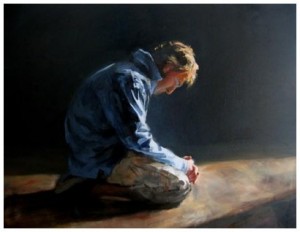 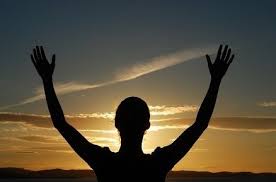 2. Zegen God
Keer je gezicht naar God

“Zegen zal hij ontvangen van de HEER en recht verkrijgen van God, zijn redder. Dat valt hun ten deel die u zoeken, die zich tot u wenden – het volk van Jakob.” (Psalm 24: 5 en 6)
2. Zegen God
“Hef uw handen op naar het heiligdom en zegen de HEER. Moge uit Sion de HEER u zegenen, die hemel en aarde gemaakt heeft.”  (Psalm 134: 2 en 3)
3. Wees een zegen
Wegzending houdt zending in
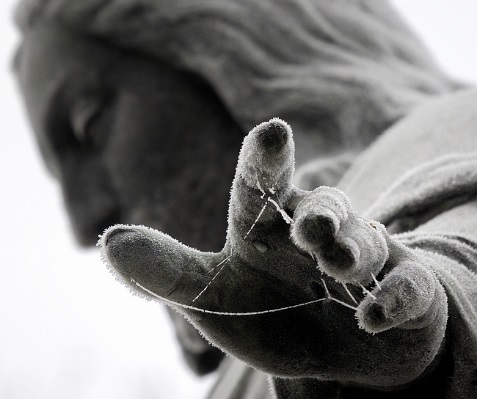 3. Wees een zegen
Laat zien dat God met je is

“in alle tegenspoed geduldig, in voorspoed dankbaar te zijn en voor de toekomst dit vaste vertrouwen te hebben in onze trouwe God en Vader, dat geen schepsel ons van zijn liefde scheiden zal.” (HC zondag 10 ant. 28)
3. Wees een zegen
Zegen je vijanden

“zegen wie jullie vervloeken, bid voor wie jullie slecht behandelen.” (Luc. 6:28)

“Zegen uw vervolgers; zegen hen, vervloek hen niet.” (Rom. 12:14)
3. Wees een zegen
Zegen je vijanden

“Vergeld geen kwaad met kwaad, en als u wordt uitgescholden, scheld dan niet terug; zegen juist, opdat u ook zelf zegen ontvangt, want daartoe bent u geroepen.” (1 Petrus 3:9)
3. Wees een zegen
Zegen elkaar

Vragen om Gods aanwezigheid
Geen magie
Wij zegenen niet, God zegent
Zegen
1. Zegen van God
2. Zegen God
3. Wees een zegen
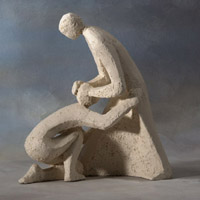